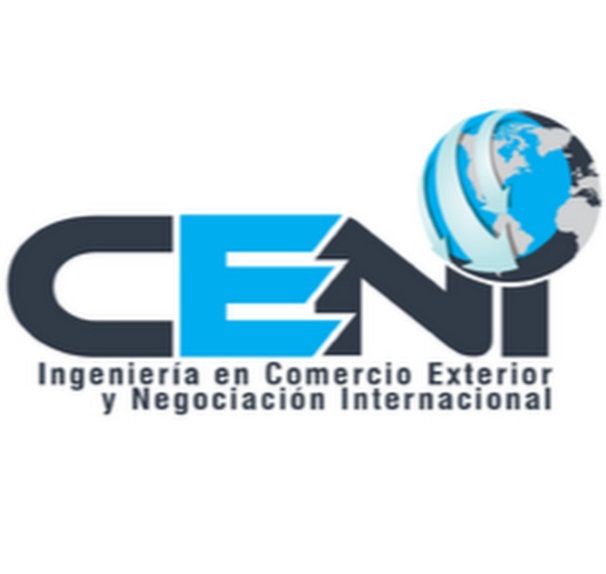 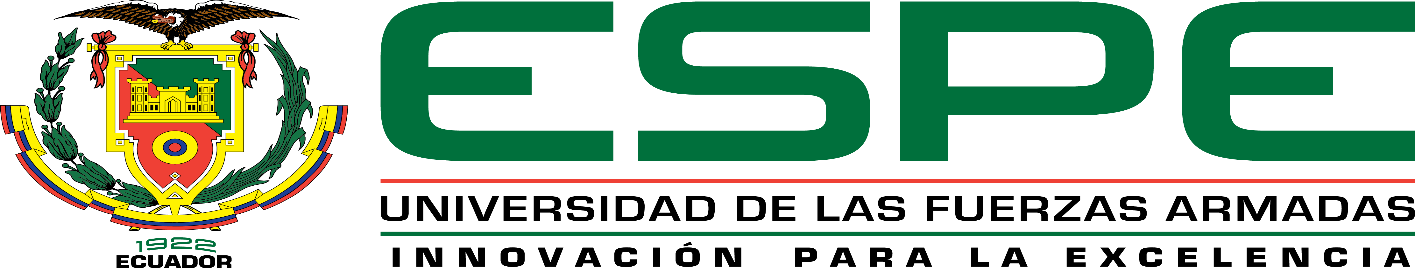 DEPARTAMENTO DE CIENCIAS ECONÓMICAS ADMINISTRATIVAS Y DE COMERCIO

INGENIERÍA EN COMERCIO EXTERIOR Y NEGOCIACIÓN INTERNACIONAL

TEMA: “ANÁLISIS COMPARATIVO DE LAS EXPORTACIONES DE BEBIDAS ENERGIZANTES CON LA GUAYUSA HACIA EL MERCADO EUROPEO”
AUTOR: DUQUE FERNANDEZ HILARY JOHANNA
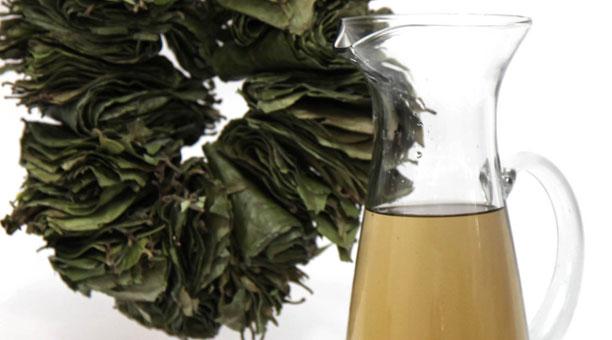 DIRECTOR: ING. RIVERA VALLEJO RAMIRO ABEL
SANGOLQUÍ, JULIO 2019
INTRODUCCIÓN
Comercio exterior
Acuerdos comerciales
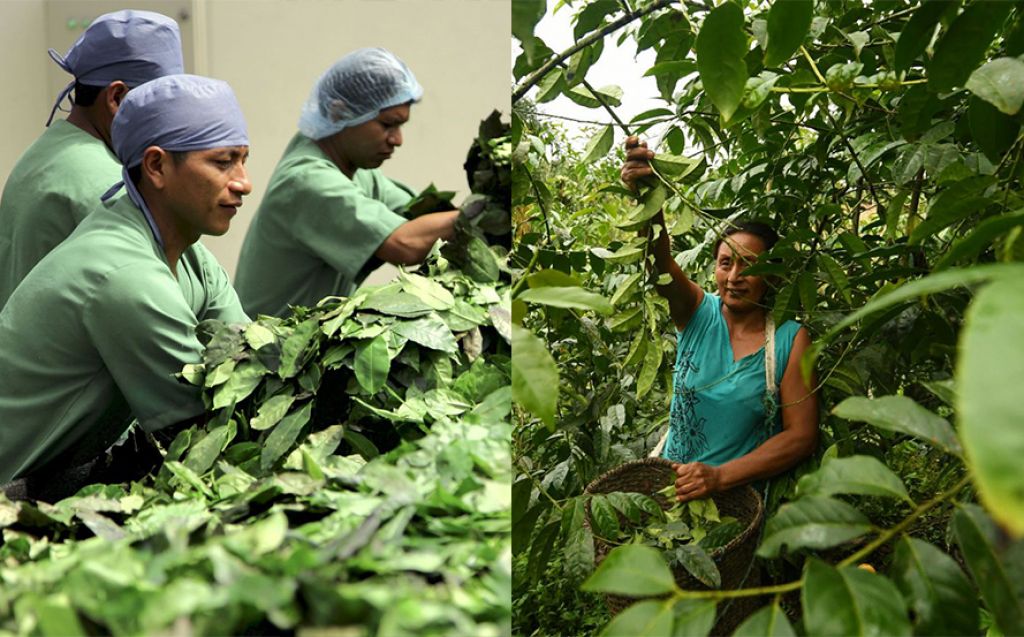 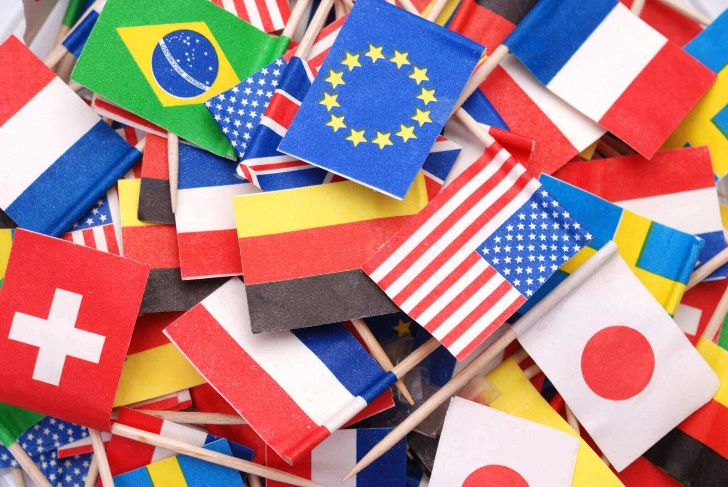 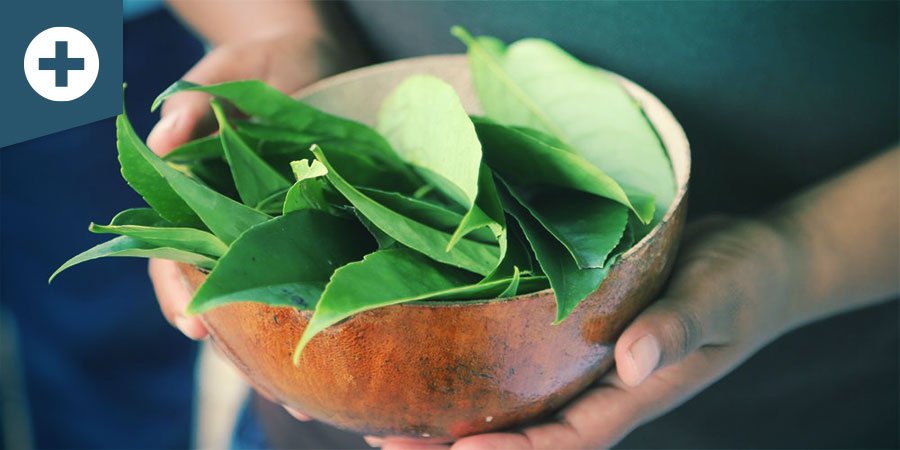 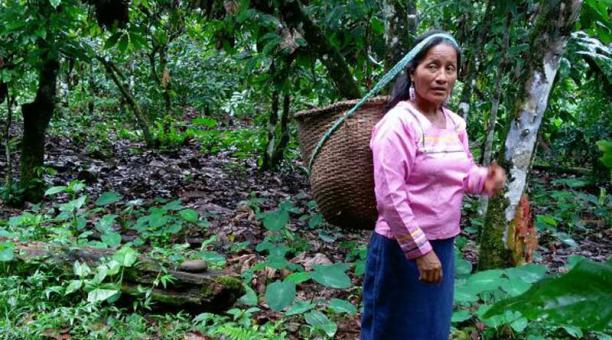 Teoría de la ventaja absoluta de Adam Smith y ventaja comparativa de David Ricardo
Enfoque tradicional de los acuerdos comerciales
Teoría de la proporción de factores
Enfoque del compromiso aplicado a los acuerdos comerciales
Liberalización comercial y asignación productiva
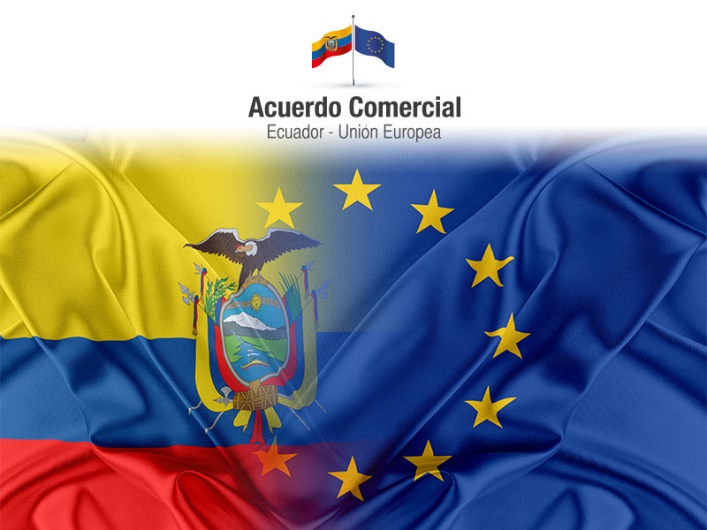 Justificación económica de los acuerdos comerciales
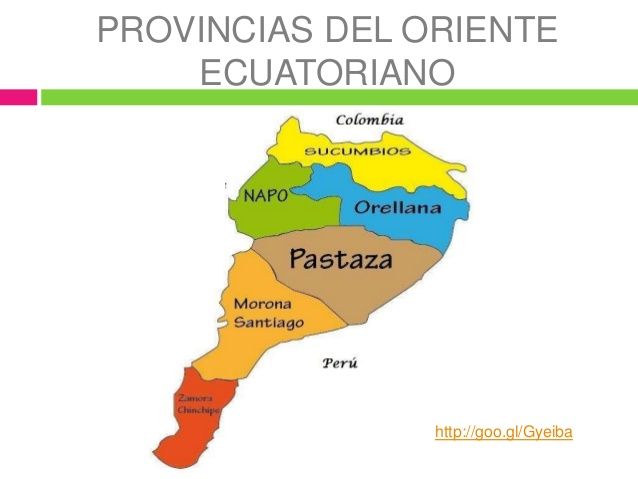 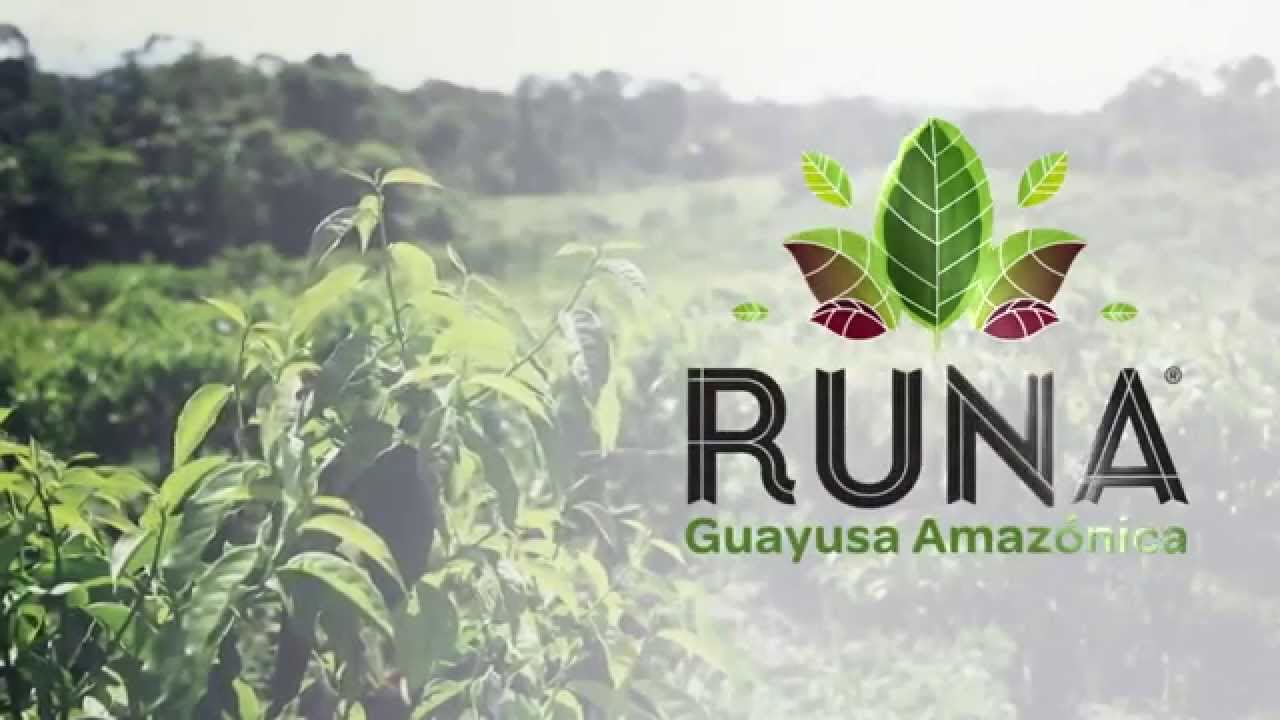 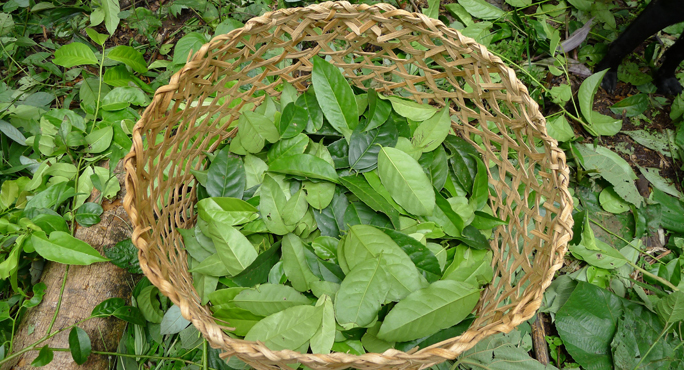 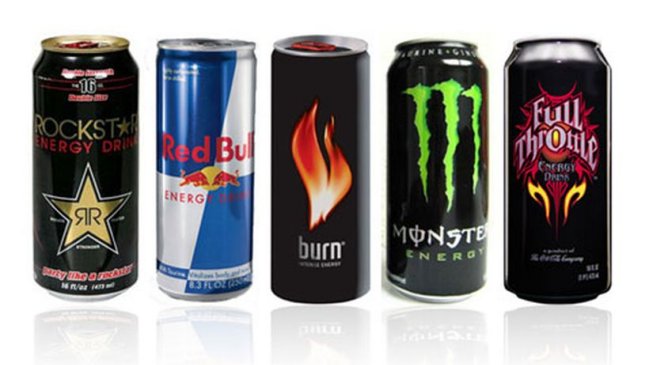 PIB 2010 - 2018
PIB vs Var % 2010 - 2018
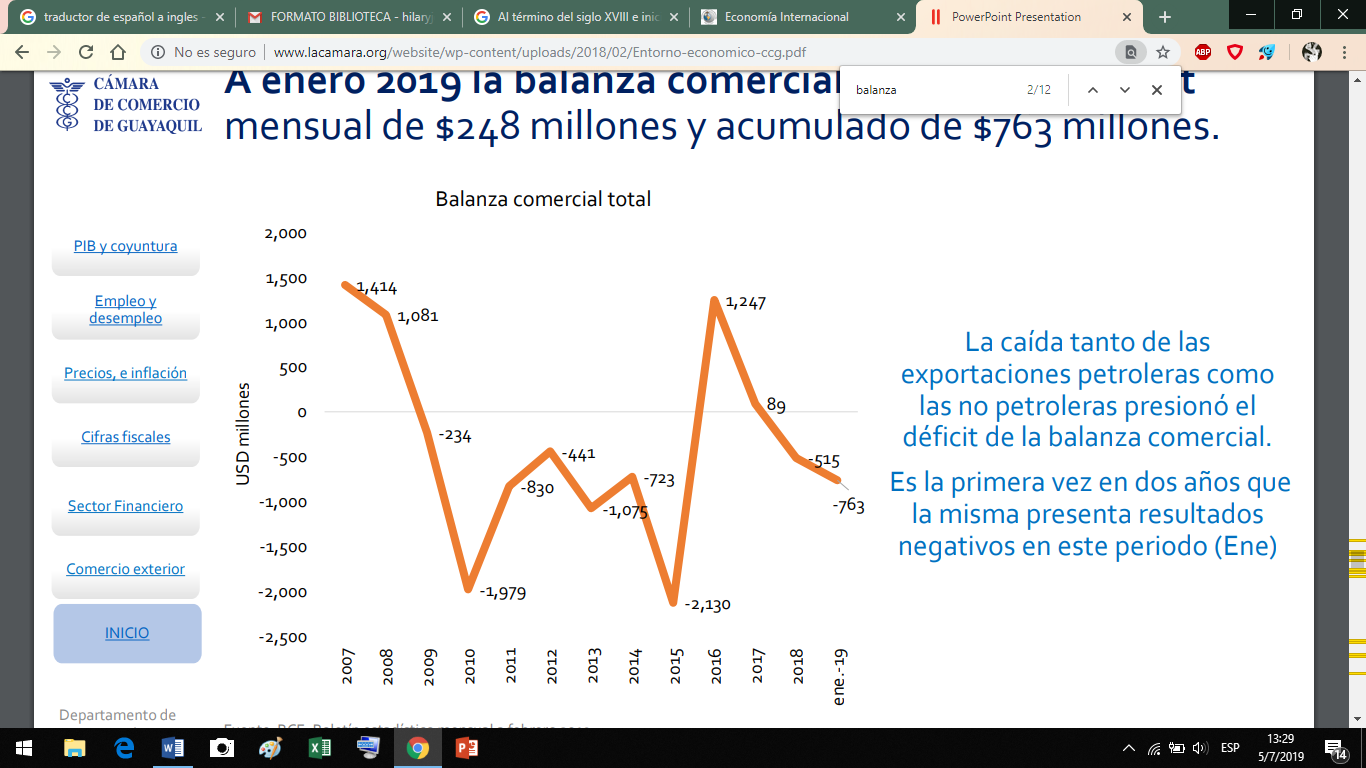 Balanza Comercial periodo 2007 - 2017
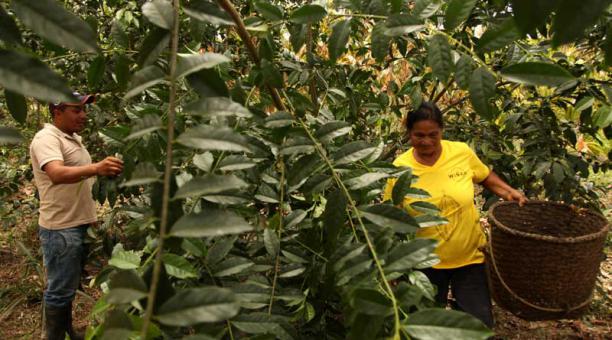 Producción de guayusa (2010 – 2018)
Conclusiones
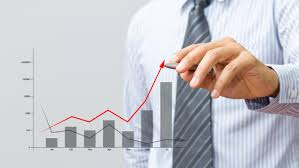 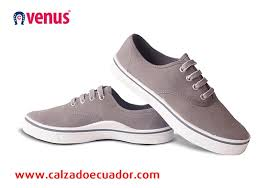 Recomendaciones
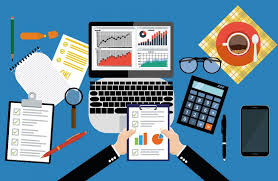 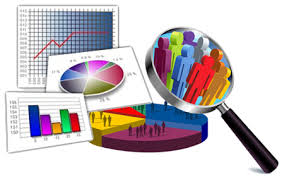 GRACIAS POR SU ATENCIÓN